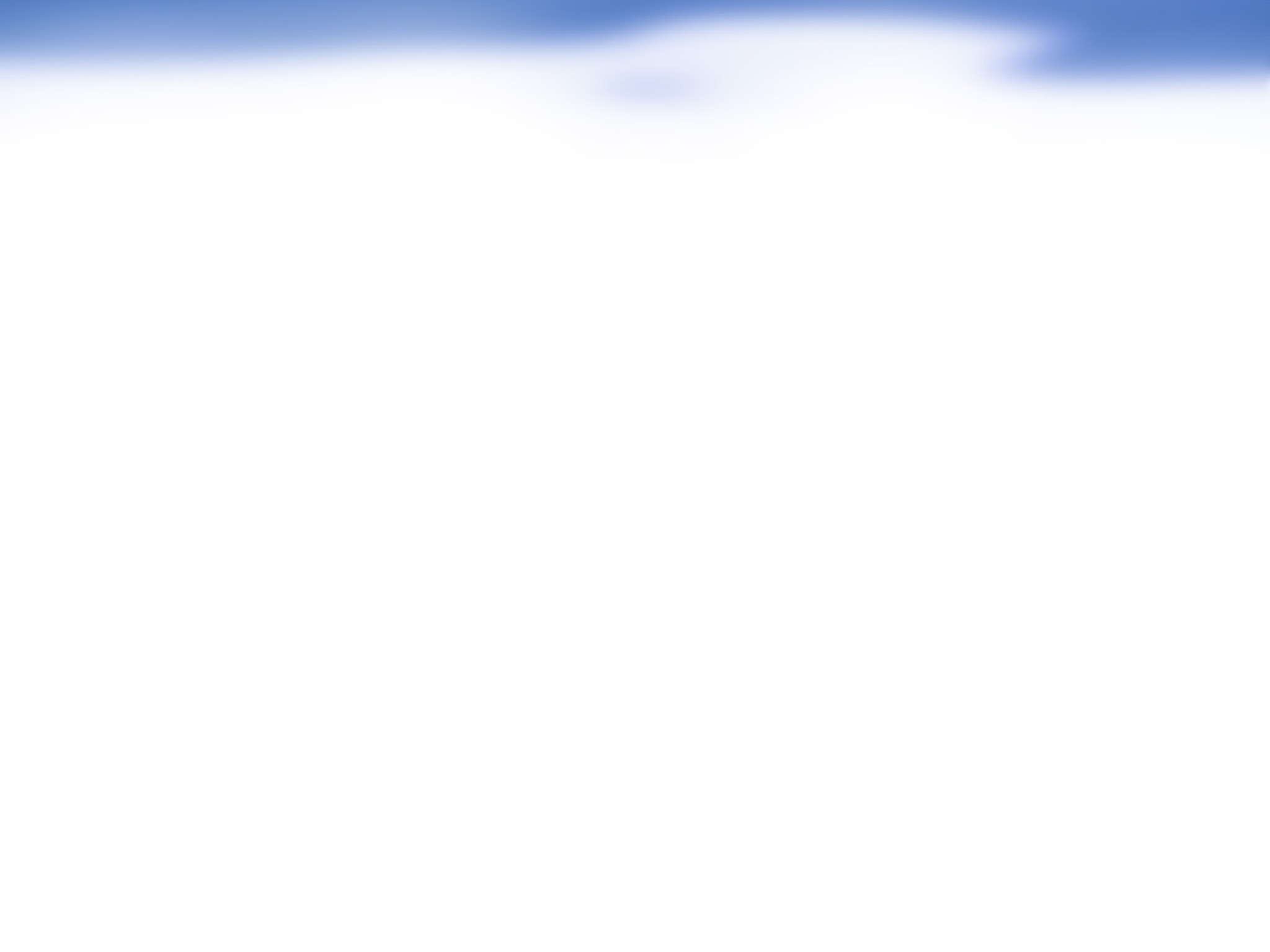 3-02: Pomen ekosistemov, odvisnih od podzemne vode pri določitvi količinskega stanja podzemnih voda v Sloveniji /Janža M., Šram D., Mezga K.
POVZETKI / UGOTOVITVE:
Stanje ohranjenosti ekosistemov, odvisnih od podzemne vode je eden od kriterijev za oceno količinskega stanja vodnih teles podzemnih voda
Razvita dva različna pristopa ocene potrebnih količin podzemnih voda za ohranjanje gozdnih habitatov na aluvialnih vodonosnikih (12) in habitatov dvoživk ter mehkužcev na kraških območjih (35)
Ta količina znaša od 0,1 % do 12,4 % obnovljivih količin podzemnih voda
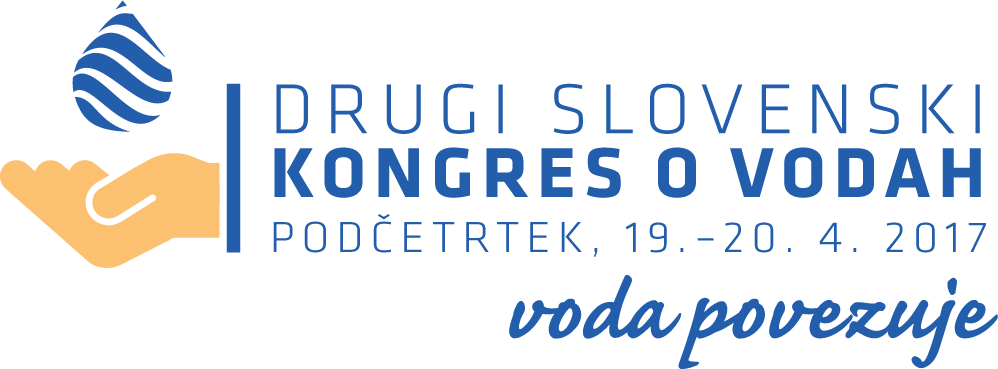 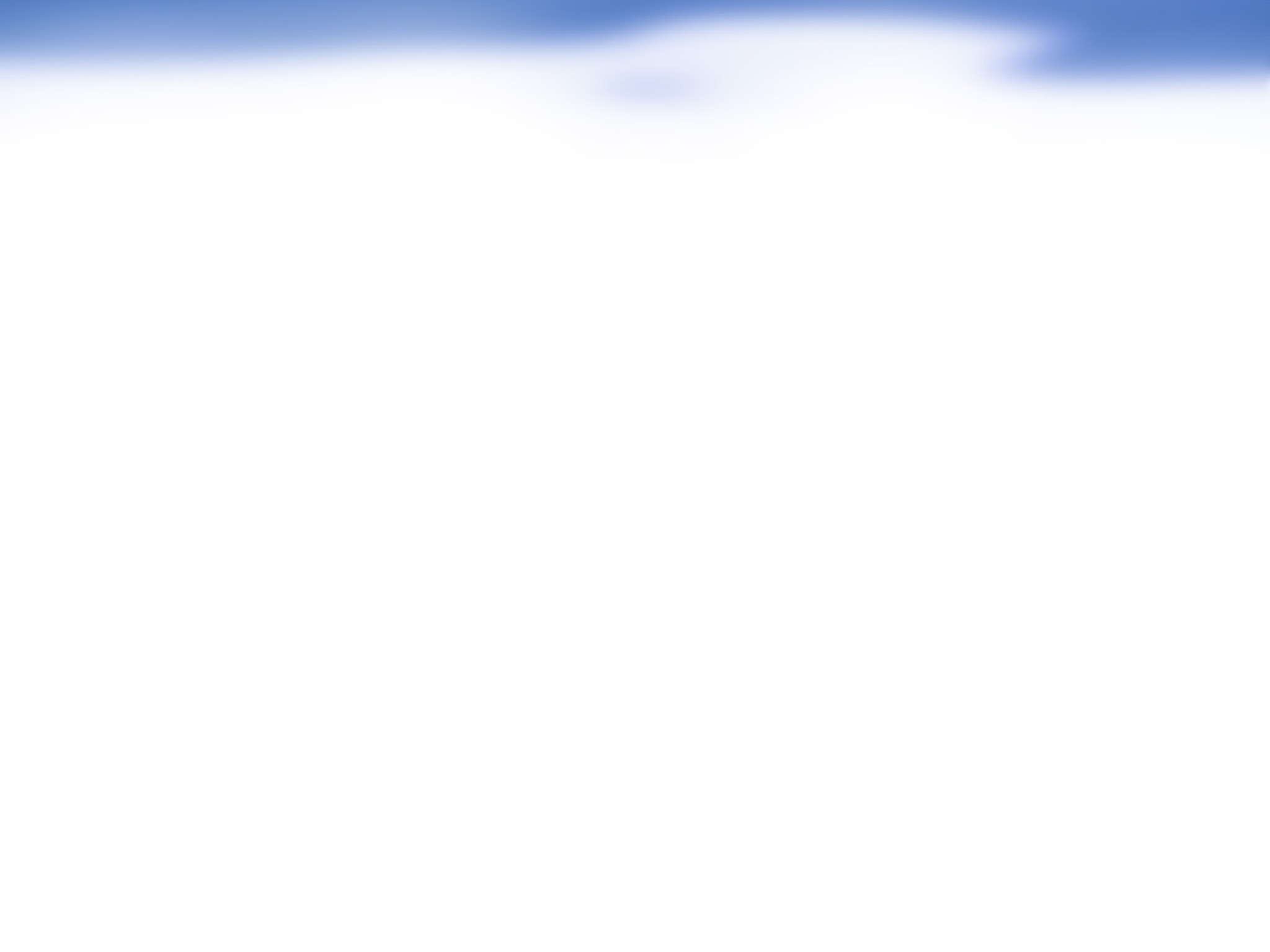 3-02: Pomen ekosistemov, odvisnih od podzemne vode pri določitvi količinskega stanja podzemnih voda v Sloveniji /Janža M., Šram D., Mezga K.
VPRAŠANJA / PREDLOGI ZA RAZPRAVO:
Prva tovrstna ocena na celotnem območju države
Izvedena na ravni vodnih teles podzemne vode in letnih povprečij časovnih spremenljivk 
Izhodiščni podatki za oceno so rezultati vodnobilančnega modela GROWA-SI (30) 
Na razpolago malo podatkov o dejanskih potrebah obravnavanih habitatnih tipov po podzemni vodi
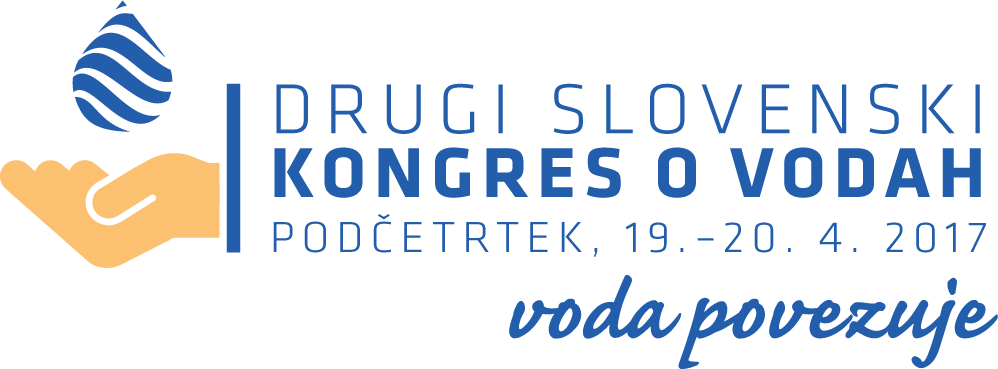